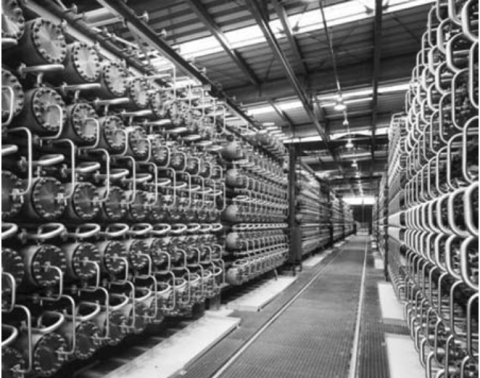 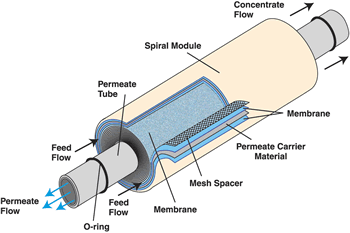 TEKNOLOGI MEMBRAN
DR. IR. SUBRIYER NASIR, MS
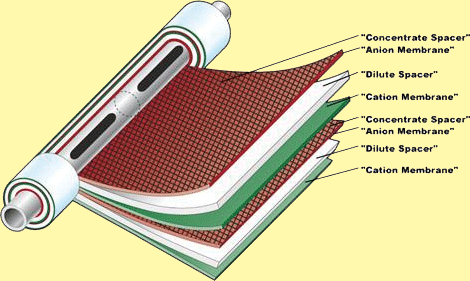 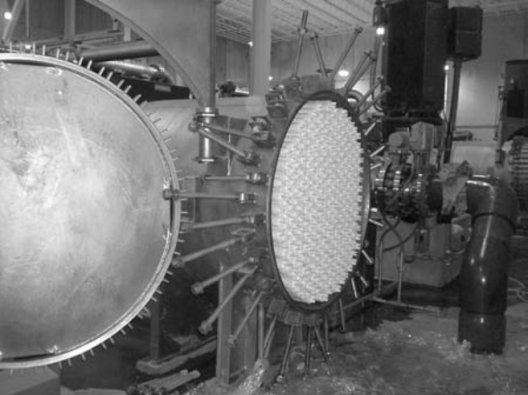 Membran : Suatu pemisahan antarfasa yang mengontrol secara selektif transport material antara fasa tersebut (Strathmann).
Membran dibutuhkan dalam :
  Pemisahan material padatan halus yang compresible,  terdispersi dalam cairan dan mempunyai densitas yang berdekatan dengan  fasa liquid, mempunyai viskositas tinggi atau bersifat gelatinous
 Pemisahan zat-zat yang mempunyai berat molekul rendah, non volatile organic atau zat-zat “pharmaceutical” dan garam-garam terlarut.
 Pemisahan material-material biologi yang sangat sensitif terhadap lingkungan fisik dan kimianya.  

Pemisahan suatu produk yang sulit dan mahal bila ditinjau secara ekonomi, berkembang pesat dalam industri bioteknologi dan food technology.
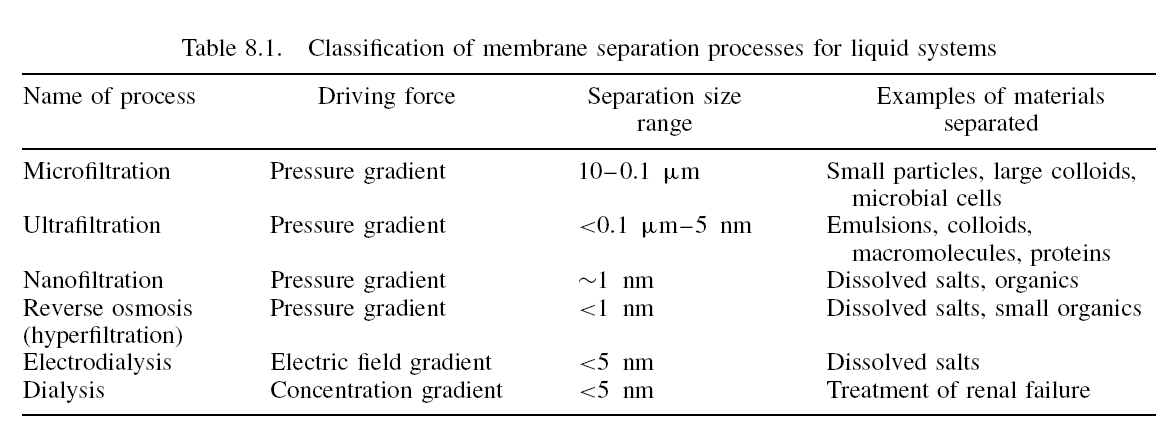 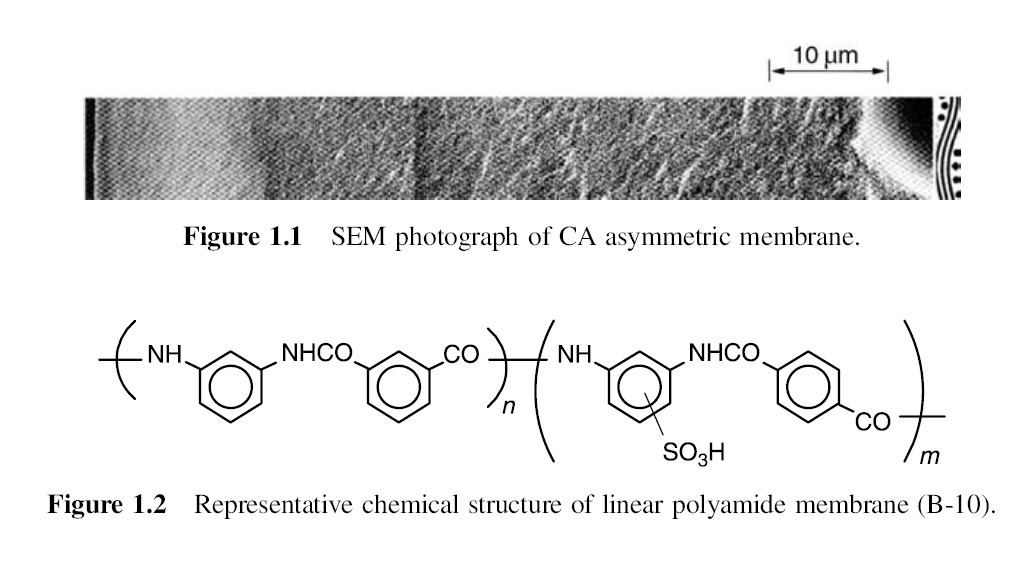 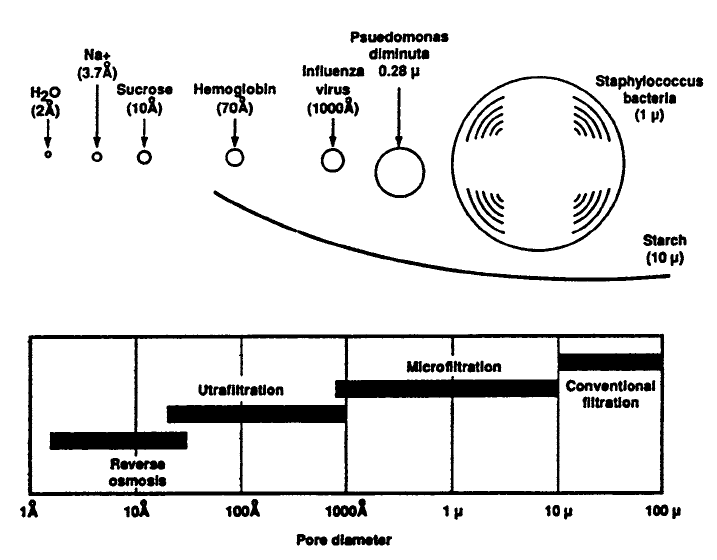 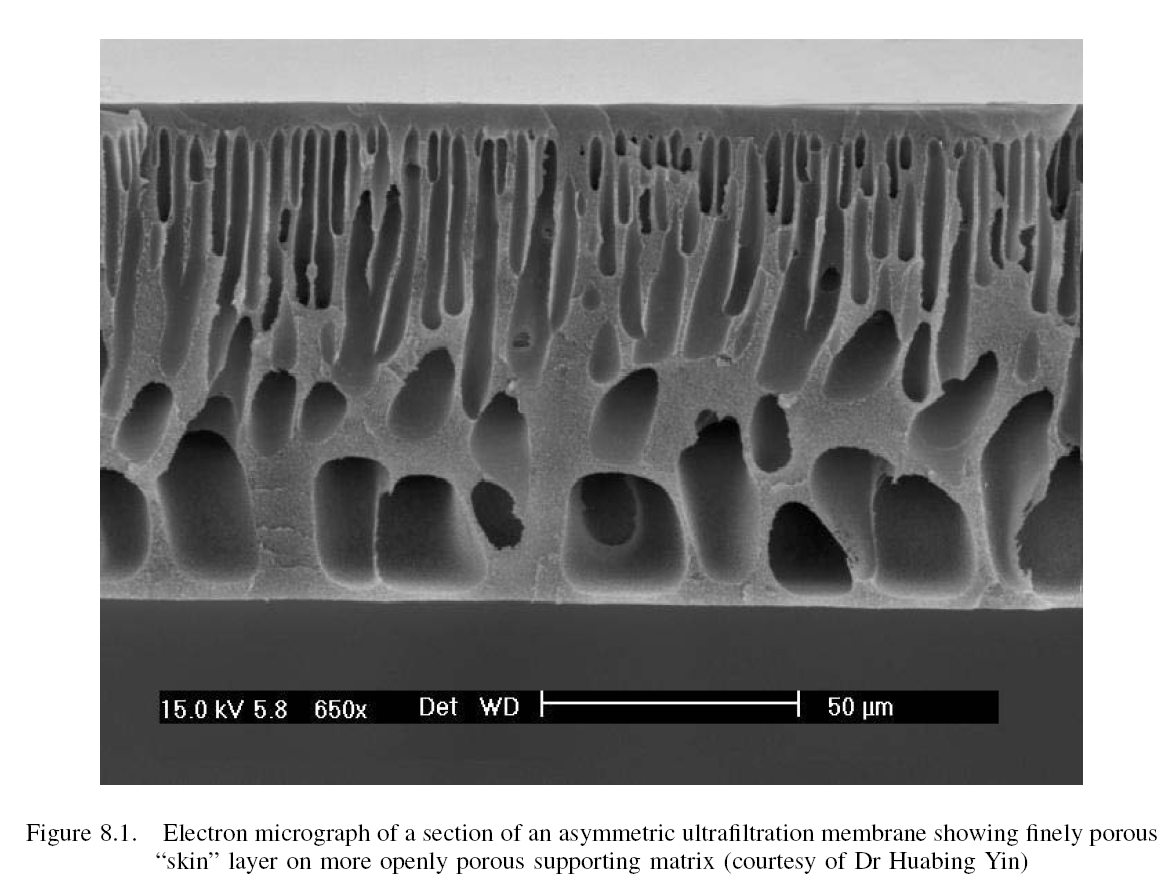 Proses Filtrasi dengan Membran
1. Cross Flow
2. Dead-end filtrattion
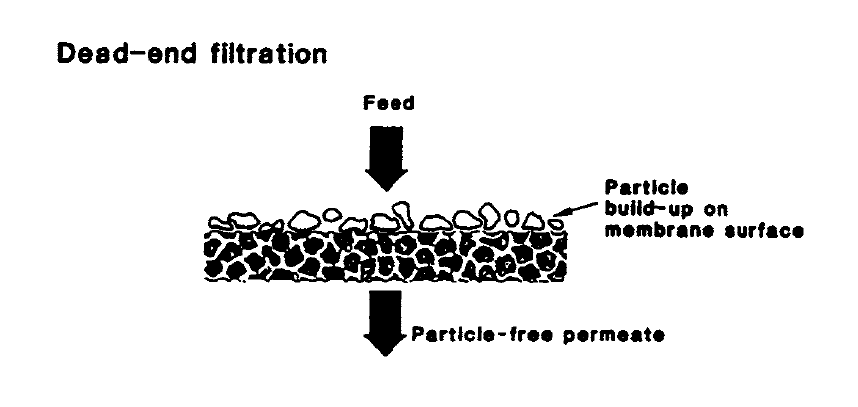 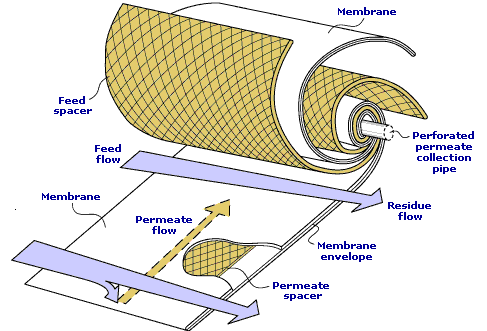 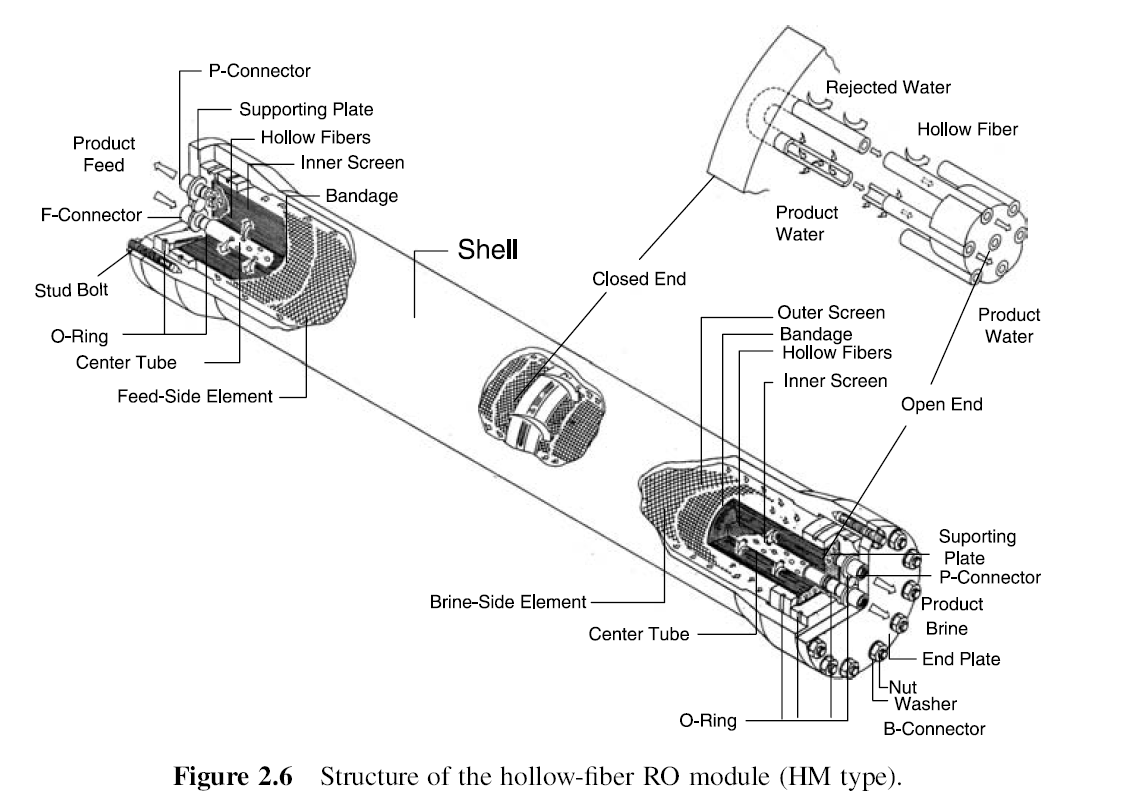 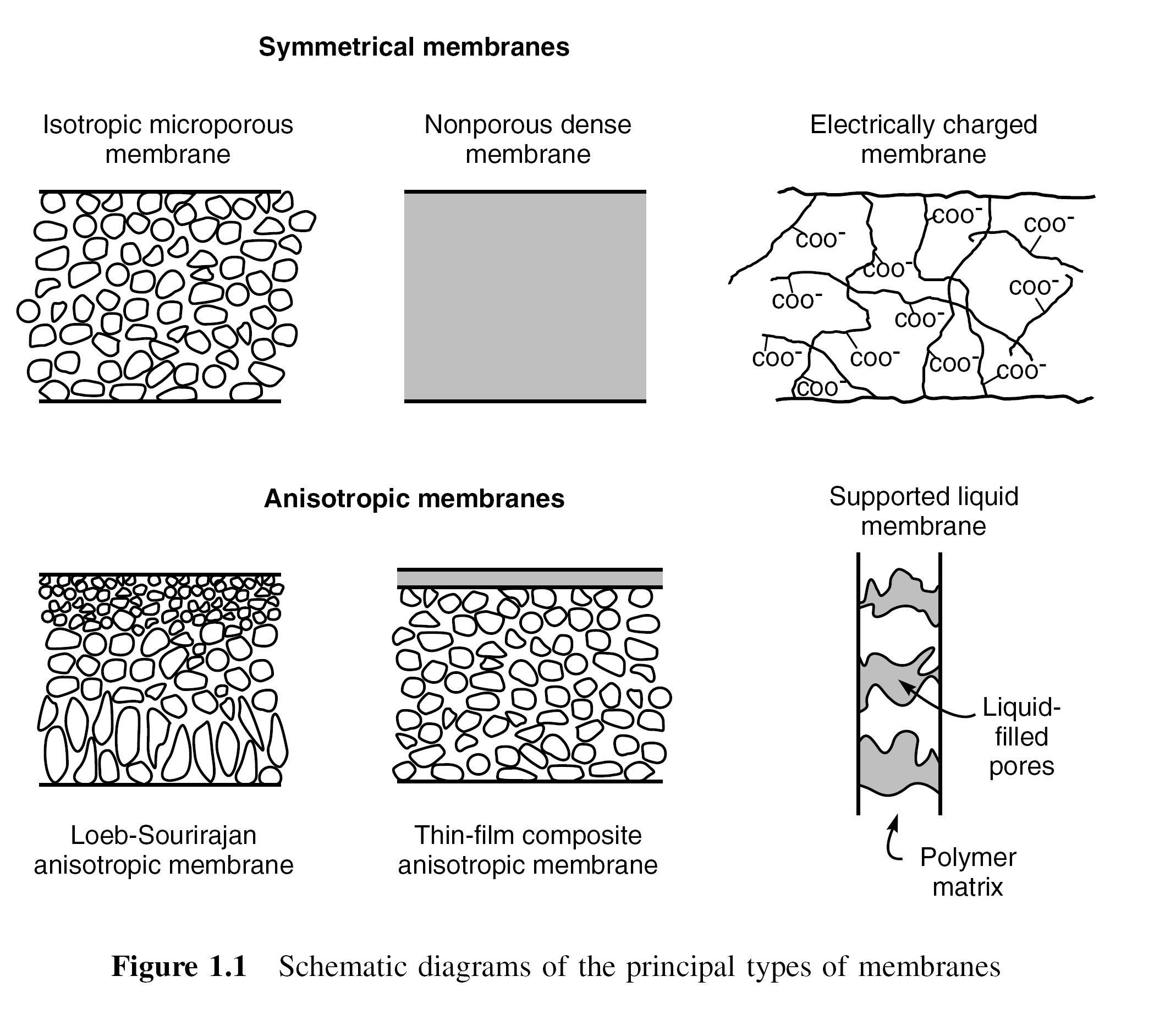 Fouling
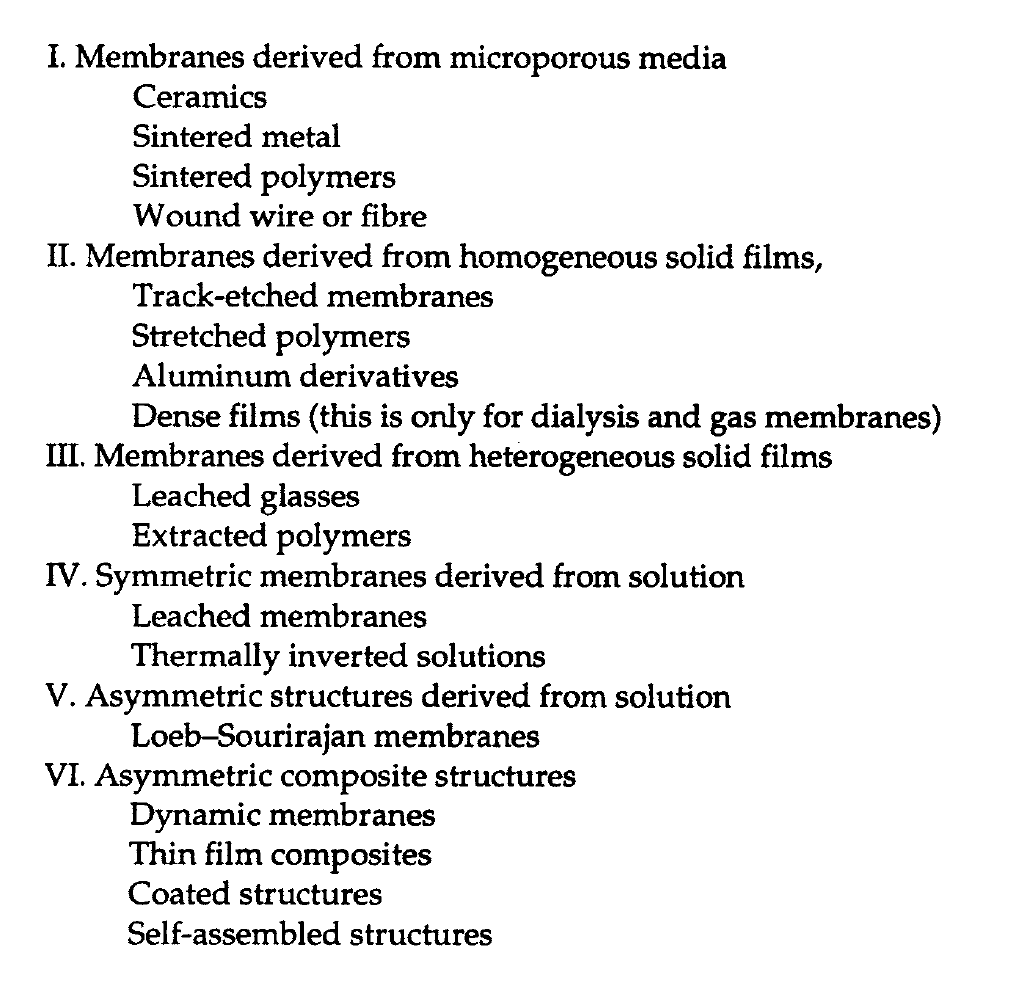 Jenis Membran
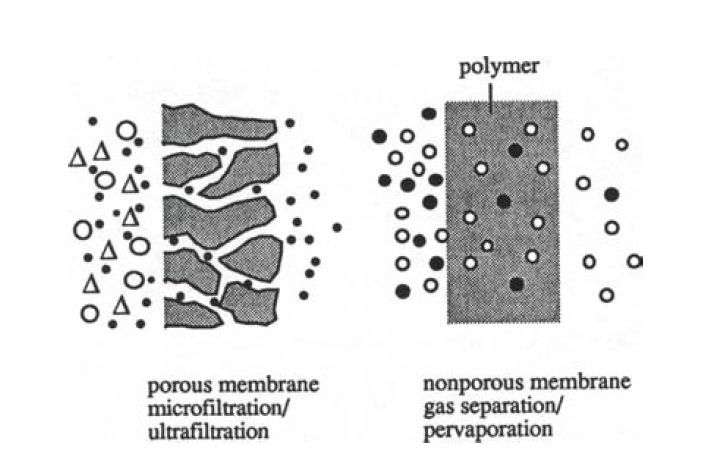 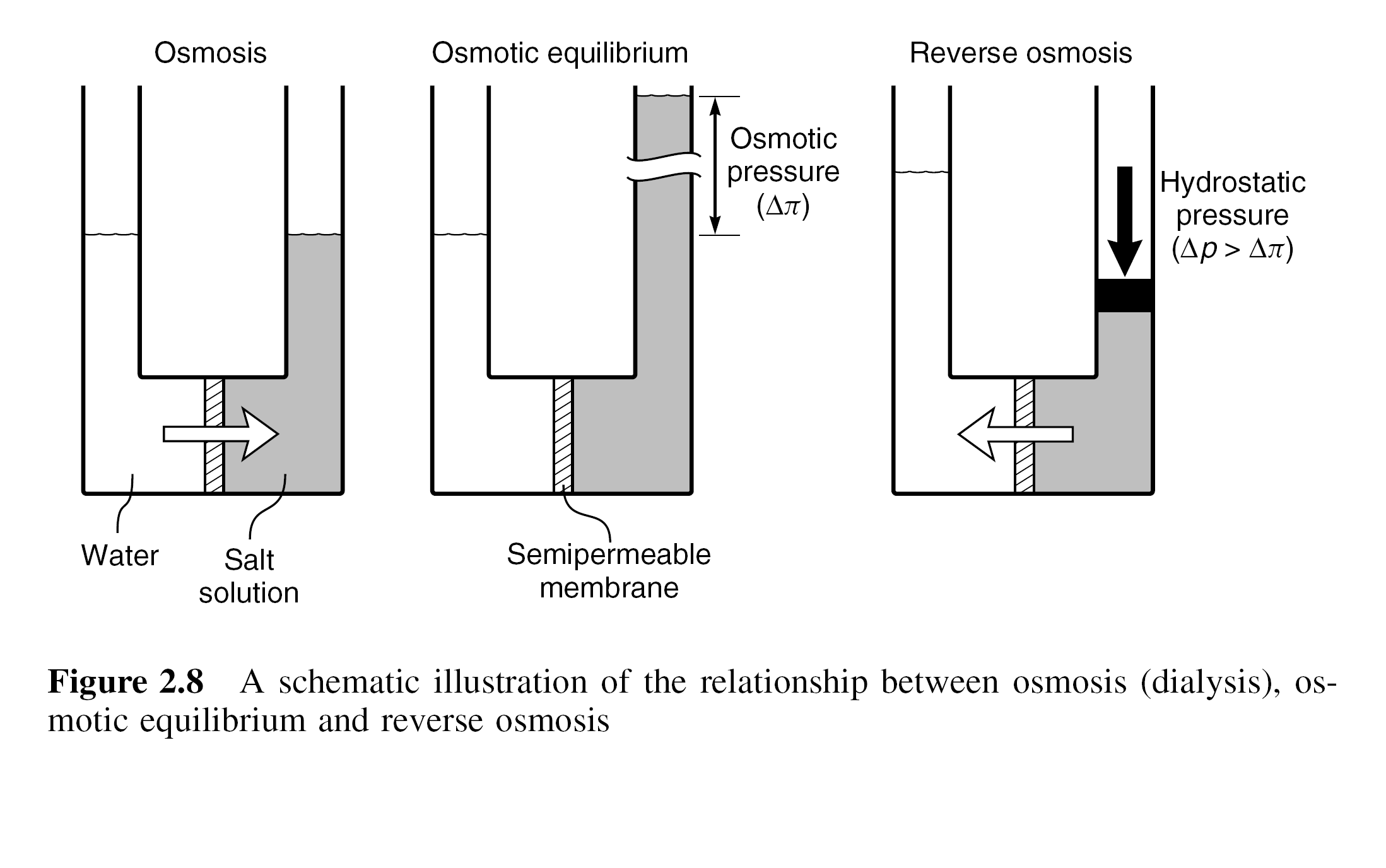 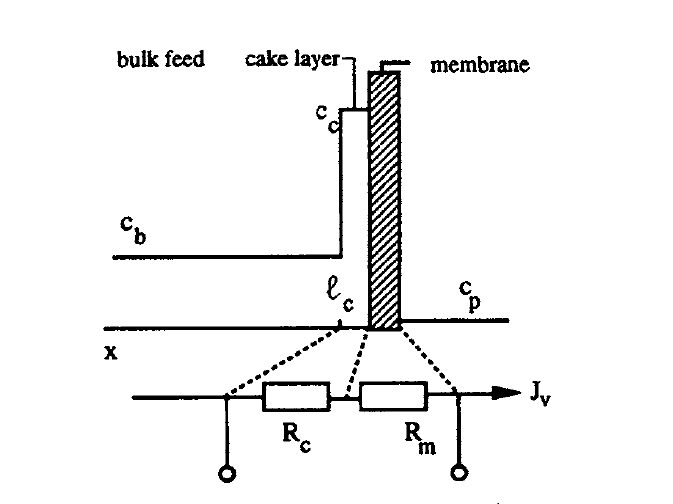 Cake Formation
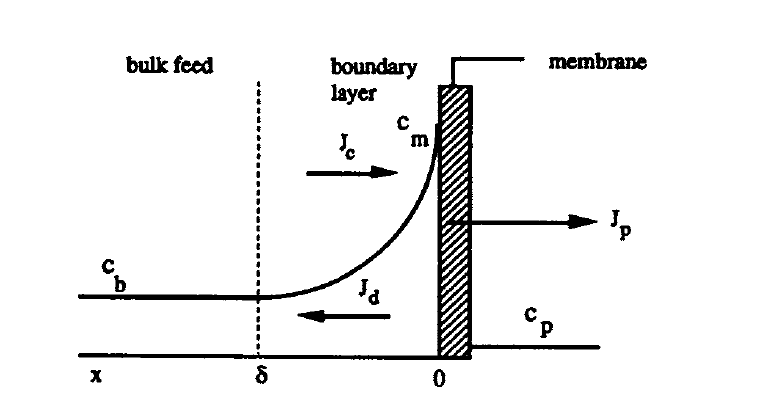 Concentration Polarization
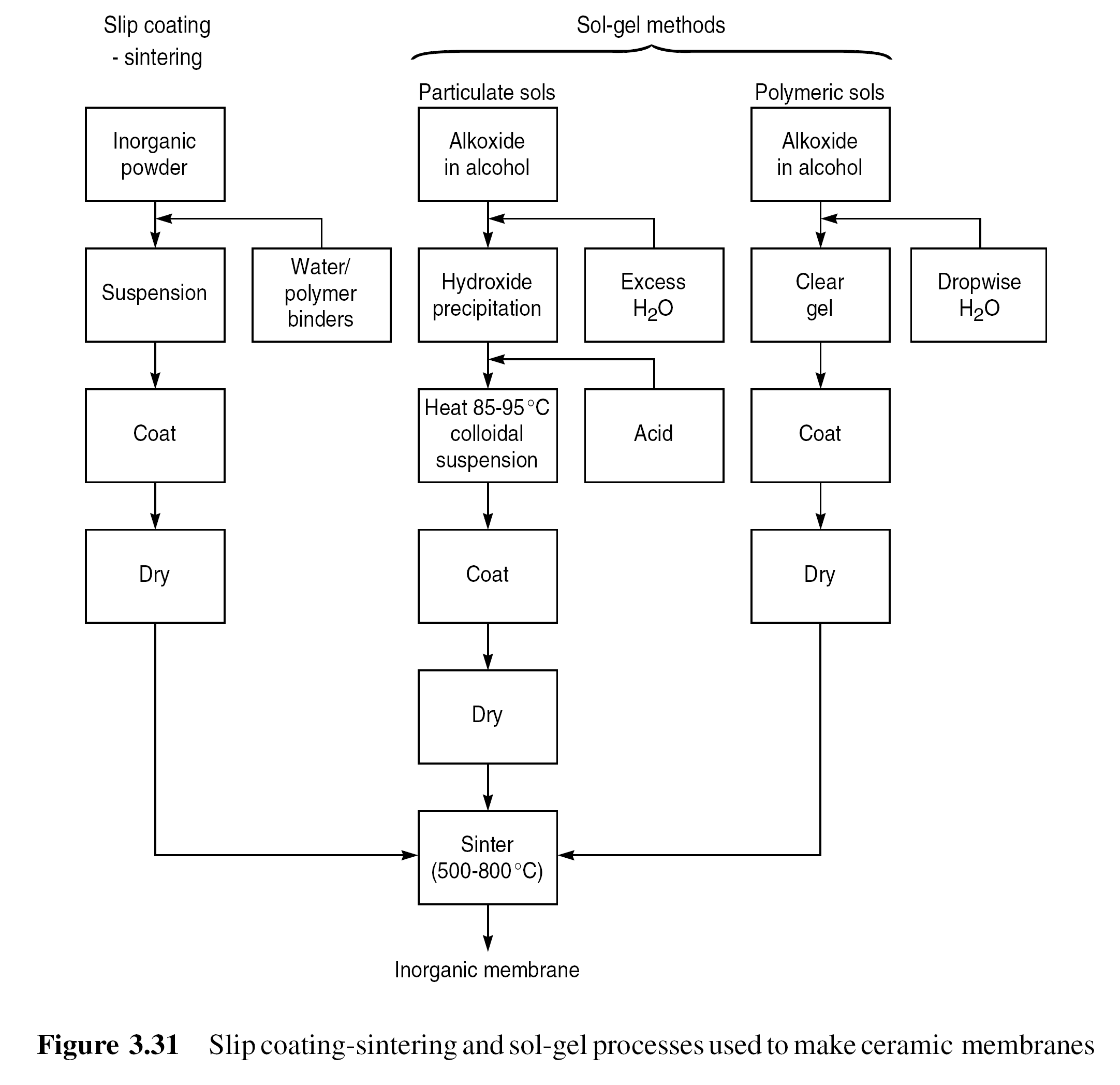 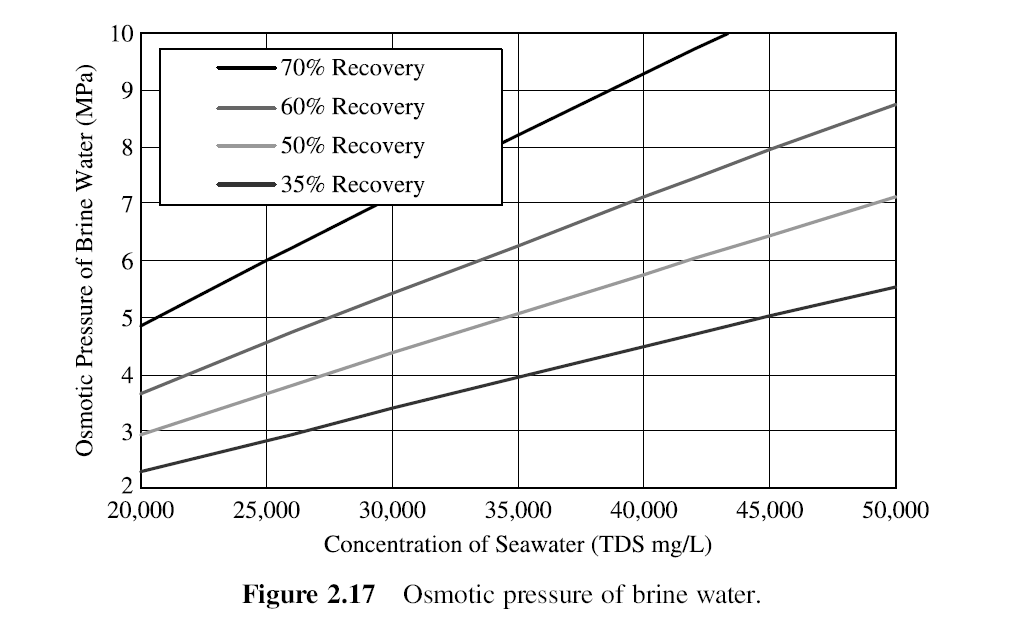 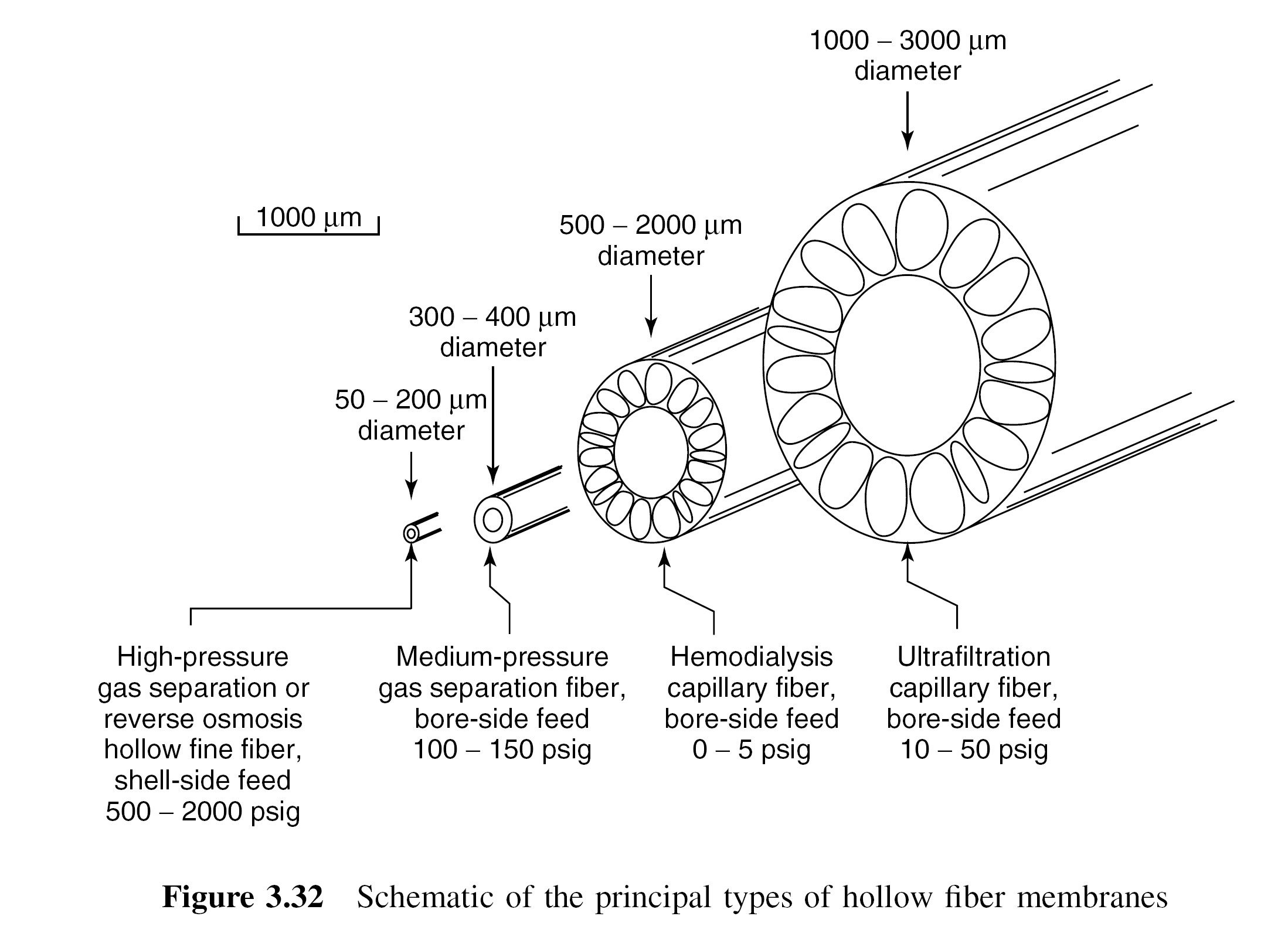 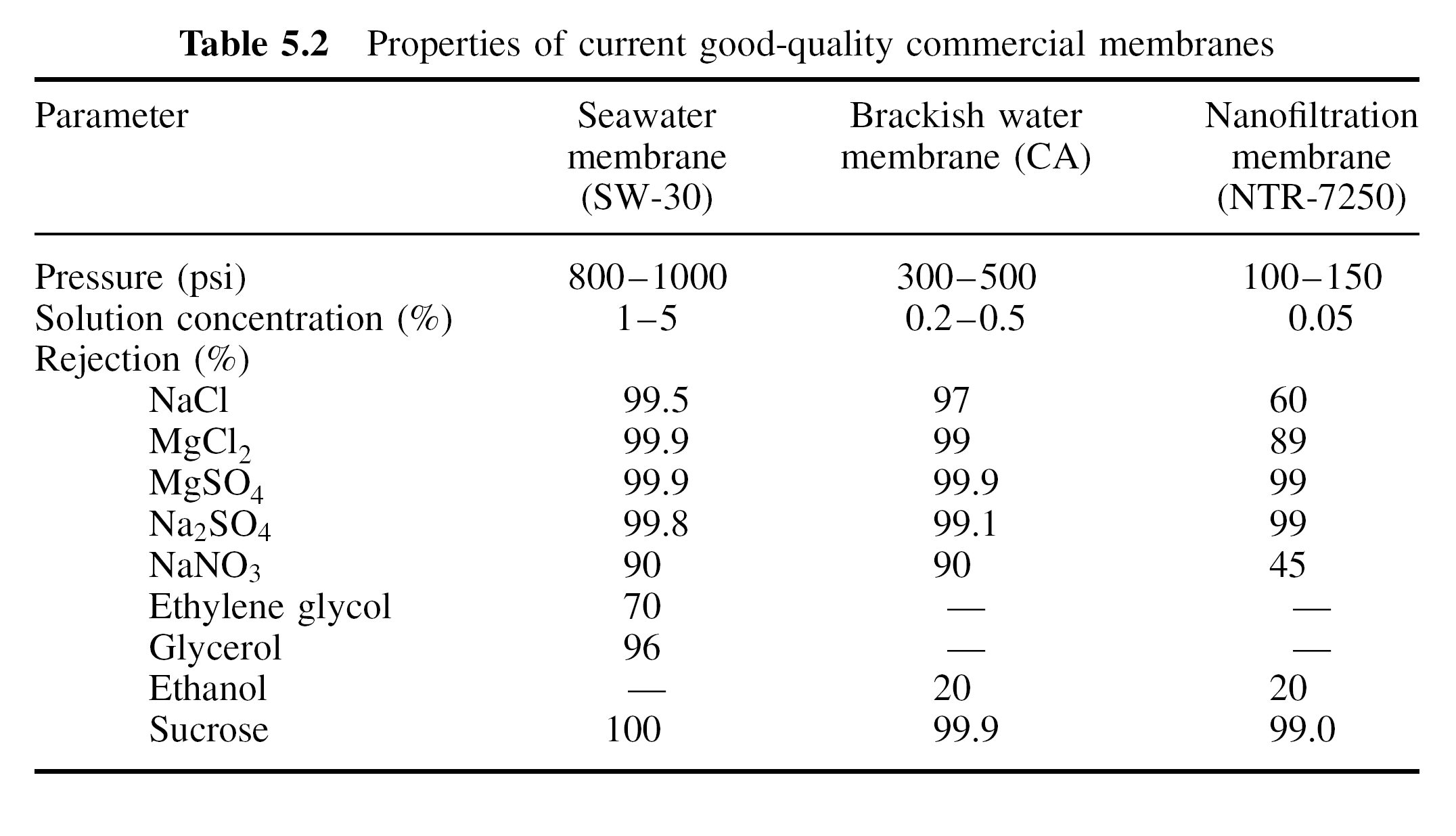 Filtrasi Konvensional
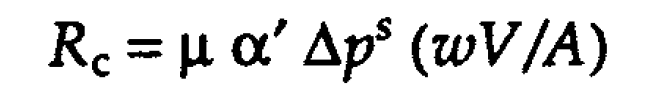 Rc = Tahanan Cake
V= Total volume filtrat
ΔP = Pressure drops antara cake dan media filter (Pa)